What Next?
A guide to choosing the best Psychology graduate school for you?
[Speaker Notes: Animated, overlapping color bars
(Advanced)


To reproduce the shape effects on this slide, do the following:
On the Home tab, in the Slides group, click Layout, and then click Blank.
On the Home tab, in the Drawing group, click Shapes, and then under Rectangles, select Rectangle (first option from the left). On the slide, drag to draw the first rectangle.
Select the rectangle. Under Drawing Tools, on the Format tab, in the Size group do the following:
In the Shape Height box enter 0.86”.
In the Shape Width box enter 10.5”.
Under Drawing Tools, on the Format tab, in the Shape Styles group, click the Format Shape dialog box launcher. In the Format Shape dialog box in the left pane, click Fill. In the Fill pane, click Solid fill, and then do the following:
Click the button next to Color, and click More Colors. In the Colors dialog box, on the Custom tab, enter values for Red: 86, Green: 113, Blue: 118.
In the Transparency box, enter 40%. 
Also in the Format Shape dialog box, in the left pane click Line Color, and then in the Line Color pane click No line. Click Close.
Right-click the rectangle and click Copy. On the Home tab, in the Clipboard group, click Paste, and then click Use Destination Theme. 
Select the duplicate rectangle. Under Drawing Tools, on the Format tab, in the Size group do the following:
In the Shape Height box enter 0.86”. 
In the Shape Width box enter 4.96”.
Under Drawing Tools, on the Format tab, in the Shape Styles group, click the Format Shape dialog box launcher. In the Format Shape dialog box, in the left pane, click Fill. In the Fill pane, select Solid fill, and then click the button next to Color and then under Theme Colors select Red, Accent 2, Darker 50% (sixth row, sixth option from the left). In the Transparency box, enter 40%.
Press and hold SHIFT and select both rectangles. On the Home tab, in the Drawing group, click Arrange, point to Align, and then click Align to Slide, then do the following:
Click Arrange, point to Align, and click Align Center.
Click Arrange, point to Align, and click Align Middle.

To create the animation effects for this slide, do the following:
(Note: For this animation effect, the first (largest, blue) rectangle remains stationary on the slide.)
Select the second rectangle (smaller, red). 
On the Animations tab, in the Animation group, in the effects gallery, click Lines, then click Effect Options and then click Right.
On the slide, drag the motion path end point (red arrow) beyond the right edge of the slide. Drag the motion path starting point (green arrow) beyond the left edge of the slide. 
On the Animations tab, in the Timing group, in the Duration box, type in 3.55
On the Animations tab, in the Advanced Animation group, click Animation Pane.
In the Animation Pane, click the arrow at the motion path animation effect, and then click Start With Previous. 
Click again the arrow next to the motion path animation effect, and click Effect Options. In the Right dialog box, do the following:
On the Effect tab, under Settings, select the Auto-Reverse check box.
On the Timing tab, in the Repeat box, select Until End of Slide.
Click OK.

To add more colors and animated effects to the line, do the following:
Right-click the second (small, red) rectangle and click Copy. On the Home tab, in the Clipboard group, click Paste, and then click Use Destination Theme.  Move this rectangle so it is not on top of those already created, so it can be more easily worked on. Repeat this step three more times until you have added four more rectangles, for a total of six. 
Select the third rectangle. (In the Animation Pane, of the five rectangles listed, this should select the second rectangle.) Under Drawing Tools, on the Format tab, in the Size group do the following:
In the Shape Height box enter 0.86”.
In the Shape Width box enter 3.16”.
Under Drawing Tools, on the Format tab, in the Shape Styles group, click the Format Shape dialog box launcher. In the Format Shape dialog box in the left pane, click Fill. In the Fill pane, click Solid fill, and then do the following:
Click the button next to Color, and click More Colors. In the Colors dialog box, on the Custom tab, enter values for Red: 79, Green: 129, Blue: 189.
In the Transparency box, enter 40%. 
On the Animations tab, in the Timing group, in the Duration box, enter 3.1.
In the Animation Pane, click the arrow at the motion path animation effect, and then click Start With Previous. 
Click again the arrow next to the motion path animation effect, and click Effect Options. In the Right dialog box, do the following:
On the Effect tab, under Settings, select Auto-Reverse.
On the Timing tab, in the Repeat box, click Until End of Slide.
Click OK.
On the slide, position the third rectangle on the first (and longest) rectangle lining up the top and bottom edges.

To add color, size and timing to the fourth, animated rectangle, do the following:
Select the fourth rectangle. (In the Animation Pane, of the five rectangles listed, this should select the third rectangle.) Under Drawing Tools, on the Format tab, in the Size group do the following:
In the Shape Height box enter 0.86”.
In the Shape Width box enter 1.68”.
Under Drawing Tools, on the Format tab, in the Shape Styles group, click the Format Shape dialog box launcher. In the Format Shape dialog box in the left pane, click Fill. In the Fill pane, click Solid fill, and then do the following:
Click the button next to Color, and then under Theme Colors click Olive Green, Accent 3, Darker 50% (sixth row, seventh option from the left).
In the Transparency box, enter 40%. 
On the Animations tab, in the Timing group, in the Duration box, enter 3.95.
In the Animation Pane, click the arrow at the motion path animation effect, and then click Start With Previous. 
Click again the arrow next to the motion path animation effect, and click Effect Options. In the Right dialog box, do the following:
On the Effect tab, under Settings, select Auto-Reverse.
On the Timing tab, in the Repeat box, click Until End of Slide.
Click OK.
On the slide, position the fourth rectangle on the first (and longest) rectangle lining up the top and bottom edges.

To add color, size, and timing to the fifth, animated rectangle, do the following:
Select the fifth rectangle. (In the Animation Pane, of the five rectangles listed, this should select the fourth rectangle.) Under Drawing Tools, on the Format tab, in the Size group do the following:
In the Shape Height box enter 0.86”.
In the Shape Width box enter 1.68”.
Under Drawing Tools, on the Format tab, in the Shape Styles group, click the Format Shape dialog box launcher. In the Format Shape dialog box in the left pane, click Fill. In the Fill pane, click Solid fill, and then do the following:
Click the button next to Color, and click More Colors. In the Colors dialog box, on the Custom tab, enter values for Red: 127, Green: 140, Blue: 60.
In the Transparency box, enter 40%. 
On the Animations tab, in the Timing group, in the Duration box, enter 5.3.
In the Animation Pane, click the arrow at the motion path animation effect, and then click Start With Previous. 
Click again the arrow next to the motion path animation effect, and click Effect Options. In the Right dialog box, do the following:
On the Effect tab, under Settings, select Auto-Reverse.
On the Timing tab, in the Repeat box, click Until End of Slide.
Click OK.
On the slide, position the fifth rectangle on the first (and longest) rectangle lining up the top and bottom edges.
 
To add color, size, and timing to the sixth, animated rectangle, do the following:
Select the sixth rectangle. (In the Animation Pane, of the five rectangles listed, this should select the fifth rectangle.) Under Drawing Tools, on the Format tab, in the Size group do the following:
In the Shape Height box enter 0.86”.
In the Shape Width box enter .98”.
Under Drawing Tools, on the Format tab, in the Shape Styles group, click the Format Shape dialog box launcher. In the Format Shape dialog box in the left pane, click Fill. In the Fill pane, click Solid fill, and then do the following:
Click the button next to Color, and then under Theme Colors click Olive Green, Accent 3, Darker 25% (fifth row, seventh option from the left).
In the Transparency box, enter 40%. 
On the Animations tab, in the Timing group, in the Duration box, enter 4.2.
In the Animation Pane, click the arrow at the motion path animation effect, and then click Start With Previous. 
Click again the arrow next to the motion path animation effect, and click Effect Options. In the Right dialog box, do the following:
On the Effect tab, under Settings, select Auto-Reverse.
On the Timing tab, in the Repeat box, click Until End of Slide.
Click OK.
On the slide, position the sixth rectangle on the first (and longest) rectangle lining up the top and bottom edges.

 To reproduce the background effects on this slide, do the following:
Right-click the slide background area, and then click Format Background. In the Format Background dialog box, click Fill in the left pane, select Gradient fill in the right pane, and then do the following:
In the Type list, select Radial.
Click the button next to Direction, and then click From Center (third option from the left). 
Under Gradient stops, click Add or Remove until two stops appear in the drop-down list.
Under Gradient stops, customize the gradient stops as follows:
Click the left gradient stop slider and then do the following:
In the Position box, enter 40%.
Click the button next to Color, and then under Theme Colors  click Black, Text 1, Lighter 50% (second row, second option from the left).
Click the right gradient stop slider and then do the following: 
In the Position box, enter 100%.
Click the button next to Color, and then under Theme Colors click Black, Text 1. (first row, second option from the left).
Click Close.]
Overview
General tips
Psy.D. Programs – Dr. Jason Steadman
Clinical Ph.D. Programs – Dr. Diana Morelen
Experimental Ph.D. Programs – Dr. Gerald Deehan
Master’s and Health Psychology Programs – Dr. Julia Dodd
Counseling Programs – Dr. Nikki Hilton
Break out/Discussion sessions
overview
Each presenter will present for about 5 minutes and give a quick overview of programs, and then each will answer 2-3 questions for the whole group
After all presenters are done, we will break out into individual subgroups, where you can ask more questions about specific interests. You can feel free to move between groups for this section, so you can hear about multiple topics, if you wish.
At the end, we will have about leave about 5 more minutes to wrap up together and address any additional questions or comments to the group as a whole
General Tips
Many choices
People with psychology training can do many different things. You can…
Do clinical work (therapy, assessments, medicine, etc.)
Research
Teach
Consult
Work in business (Industrial/Organizational (I/O) Psychology)
Be a school or guidance counselor
Job training
Other social services
Public policy
Etc.
MANY degrees
With so many job choices, there are also many degrees:
Behavioral Genetics
Biological
Clinical
Cognitive
Community
Comparative
Consulting
Counseling
Developmental
Educational
Environmental
Evolutionary
Health
Industrial-Organizational
Legal
Media
Occupational Health
Personality
Quantitative
Religion/Spirituality
School
Social
I can’t decide what I want to do
A first step in choosing graduate school is choosing a career interest
You don’t necessarily have to always stick to your original plan, and you can always respecialize (e.g. switch from Experimental to Clinical), but an efficient path is a less expensive path, so it’s important to do some thought up front
Psychologists can help you with this
One specialty application of I/O psychology is matching interests and aptitudes to jobs
For example, Holland Career Code Test can suggest some jobs based on your interests (http://www.truity.com/test/holland-code-career-test)
I CAN’T DECIDE WHAT TO DO
Tests aren’t always right, but can still be helpful
Answering questions on such tests can force you to think about what you like and don’t like
Thus, even if you pay no attention to the “personality traits” assigned to you by these tests, they can still prompt you to think in about different opportunities
You can always talk to faculty and other experts in the field. We’re here to help!
APA also provides a helpful resource
http://www.apa.org/education/grad/applying.aspx
Submitting applications
PSYCAS is a centralized application service for graduate study in psychology
http://www.apa.org/education/grad/psycas.aspx
You can use this website to apply to multiple graduate schools
You only have to request transcripts once, which are uploaded into the system – this saves time and money
You can track admission requirement and information requests
You can send messages to program directors
You can waive fees if you meet certain qualifications
More info here: http://www.apa.org/education/grad/psycas-students.aspx
PSY.D. programs
Jason Steadman, Psy.D.
Disclosure
I went to Baylor (#1 Psy.D. program in nation! Woot! Woot!), so, I may be partially biased to Baylor and programs like it. I will try to be fair though. =)
PSY.d. Programs
Are generally practice-oriented
Practitioner-Scientist Model of training
As opposed to scientist-practitioner or scholar-practitioner
Training focuses on clinical skills and clinical practice
Some training in scientific methods, in order to be able to properly digest research
Dissertation requirements vary – some programs allow non-empirical dissertations (e.g. a comprehensive lit review, write a treatment, but don’t have to test it, etc.); others require empirical dissertation
Psy.D. programs
Most students graduate with more clinical hours than Ph.D. Clinical students
Average Ph.D. clinical hours, 700-1200
Psy.D. programs average ~2000
At Baylor, I graduated with ~4200 face-to-face clinical hours (>1000 per year)
This means that you work in community placements 20 or more hours per week, while in school
More competitive programs also have higher research requirements – In addition to 20-hour-per week clinical placement, you may also conduct 10-20 hours per week in a research lab, while also maintaining courseload.
Psy.D. programs
Usually don’t provide as much financial aid as Ph.D. programs
Ph.D.’s generally provide full tuition remission and a small stipend to most, if not all, students
This is rare in Psy.D. programs (only about 17% do so). Many do not provide any financial aid! Only about 3 or 4 provide full ride
Thus, it is easy to incur massive student loan debt, >$250,000
Are easier to get into
2010 study found that average acceptance rate was 50%, while average Ph.D. acceptance rate was about 7%
Some programs are very good though – competitive and affordable
How do I know if a program is good or bad?
Go to their website. Check if program is accredited! 
All programs should post Admissions, Outcomes, and Other Data to their webpage. If they don’t, be cautious! http://www.baylor.edu/psychologyneuroscience/index.php?id=870047
IMPORTANT TABLES
Time to completion (tells you how long students take to get their degree, and how many students are admitted)
Program costs (and whether there is financial aid)
Internship Placement – low %age is a bad sign
Licensure and EPPP Pass Rate – Low %age here is even worse
How do I know if a program is bad?
Check rankings. These can be useful. http://www.bestcounselingdegrees.net/best/psy-d-programs-clinical-psychology/
How to prepare
PsyD programs tend to value clinical experience higher than research experience
They ask, 
“Can this student come into this program, start seeing clients in an ethical and effective manner?”
“Can this student handle being around people with mental illness?”
“Can this student be trained?”
“Does this student have the personality of a clinician?”
Research experiences do help a LOT!  Join a lab and learn about science!
Questions?
Remember, only time for 2-3 questions right now, there will be more time later
PhD in clinical psychology
Diana Morelen, Ph.D. 
morelen@etsu.edu
Quick stats
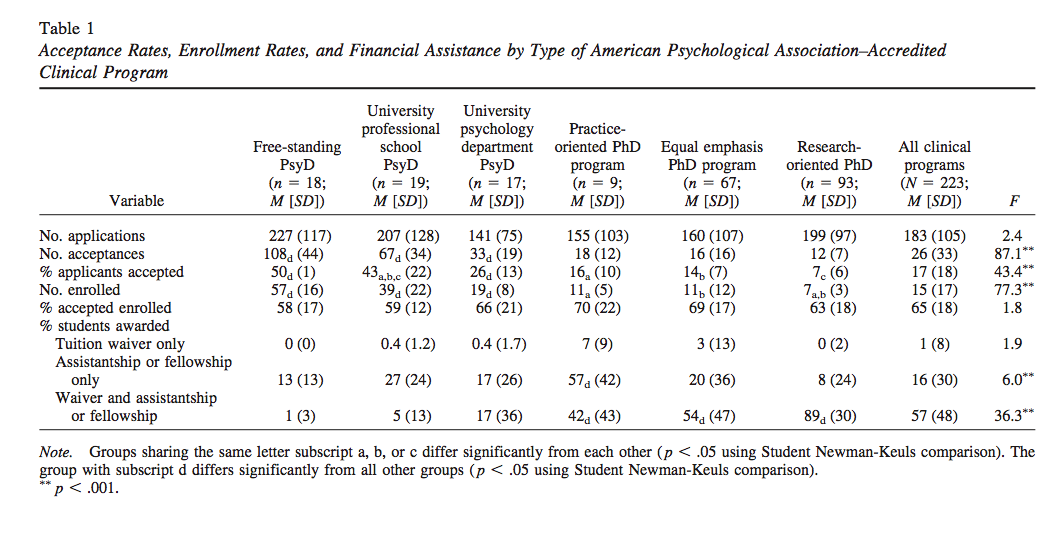 (Norcross et al., 2010)
[Speaker Notes: The diversification and proliferation of doctoral programs in clinical psychology call for their periodic comparative analysis to inform prospective applicants, their advisors, and the entire field. The authors surveyed directors of the 232 American Psychological Association (APA)–accredited doctoral programs in clinical psychology (98% response) regarding application numbers, acceptance rates, financial assis- tance, and credentials of incoming students. Results are summarized for all clinical programs and then separately for 6 types of programs along the practice–research continuum: freestanding PsyD, university professional school PsyD, university department PsyD, practice-oriented PhD, equal-emphasis PhD, and research-oriented PhD. Lower acceptance rates and higher Graduate Record Examination scores were strongly associated with programs oriented toward more research training; for example, research-oriented PhD programs admitted far fewer applicants (7% vs. 50%) than did freestanding PsyD programs. Freestanding PsyD programs awarded significantly less full financial assistance to incoming students (1% vs. 89%) and required 1 less year to complete than did PhD programs. Overall, PhD-level students were more likely to secure an APA or Association of Psychology Postdoctoral and Internship Centers internship than were PsyD students. The authors conclude with observations about the historical changes and heightened differentiation of doctoral training in clinical psychology.]
Do I really want this?
Average of 5-6 years
Required clinical internship that likely requires an additional move
Minimal wages and benefits
Full time job + 
Full course load
Research
Clinical work  
Thesis
Dissertation
RESEARCH, RESEARCH, RESEARCH
[Speaker Notes: 1 year more, on average, to complete compared to PsyD programs.]
Advantages of a phd in clinical psychology
Tend to be funded
[Speaker Notes: Freestanding PsyD programs awarded significantly less full financial assistance to incoming students (1% vs. 89%)]
Quick stats
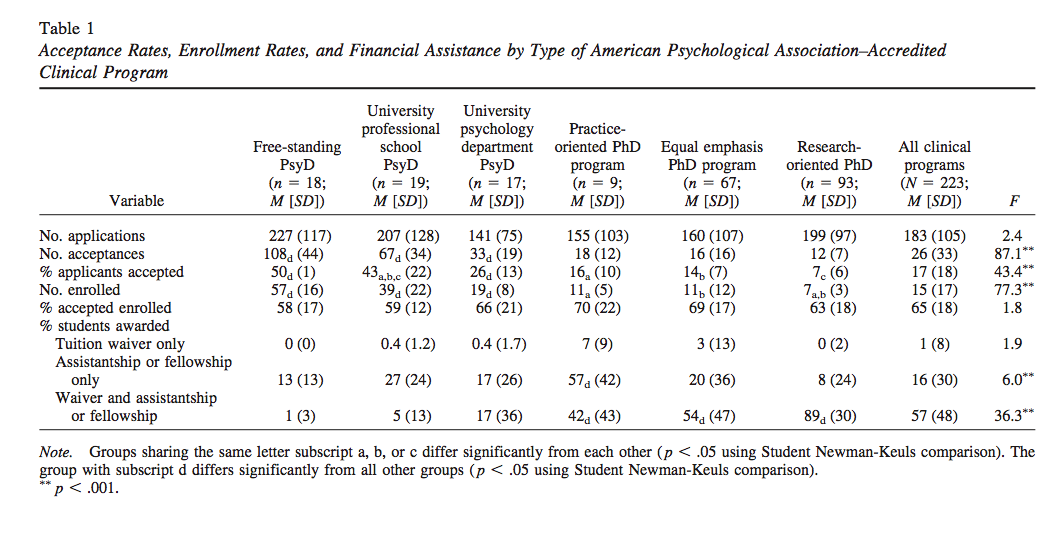 (Norcross et al., 2010)
Advantages of a phd in clinical psychology
Tend to be funded
Slightly higher internship match rate than free-standing Psy.D. programs
Advantages of a phd in clinical psychology
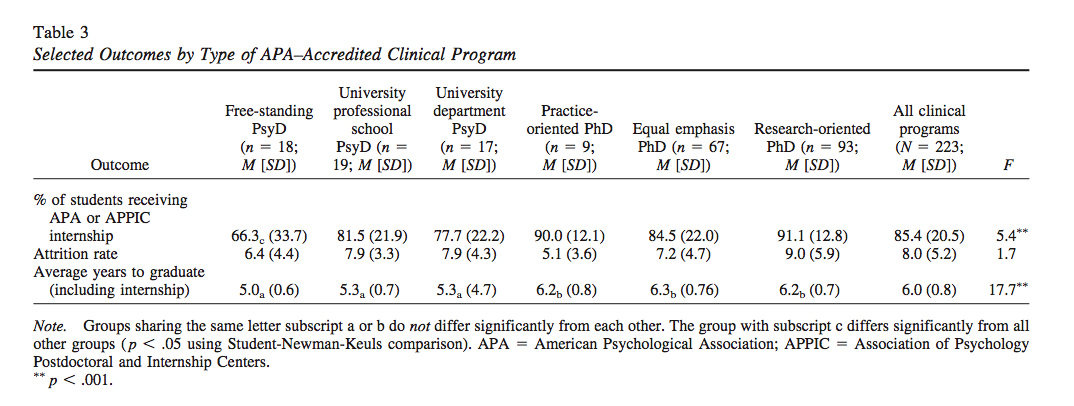 Advantages of a phd in clinical psychology
Tend to be funded
Slightly higher internship match rate than free-standing Psy.D. programs 
APA Accreditation  
http://www.apa.org/ed/accreditation/programs/ 
Flexibility of career options 



Beware of being a “back-door” clinician
[Speaker Notes: Some internships require that you come from an APA accredited program, some states are requiring APA accredited internship for licensure, some agencies (e.g. Veteran's Affairs)

Students who take unaccredited internships are ineligible for positions with the Department of Veterans Affairs, the single largest employer of psychologists. They are also barred from civilian positions with the military. In addition, a handful of states require aspiring psychologists to have had an APA-accredited internship to be licensed, and many others require them to show that they completed the equivalent of an APA-accredited internship.”]
AM I QUALIFIED?
GRE scores
GPA
Letters of recommendation
Research experience

Look at specific program requirements and statistics by program
AM I QUALIFIED?
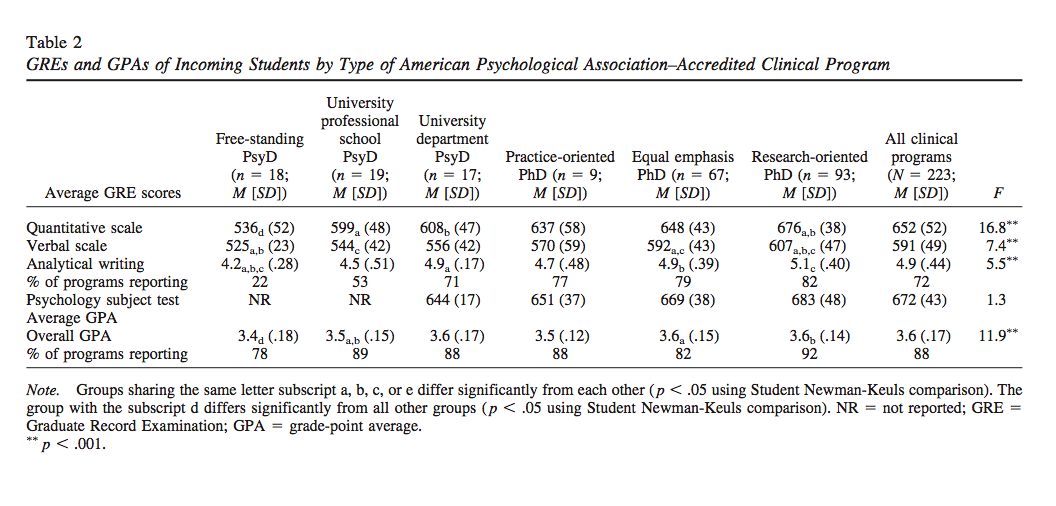 AM I QUALIFIED?
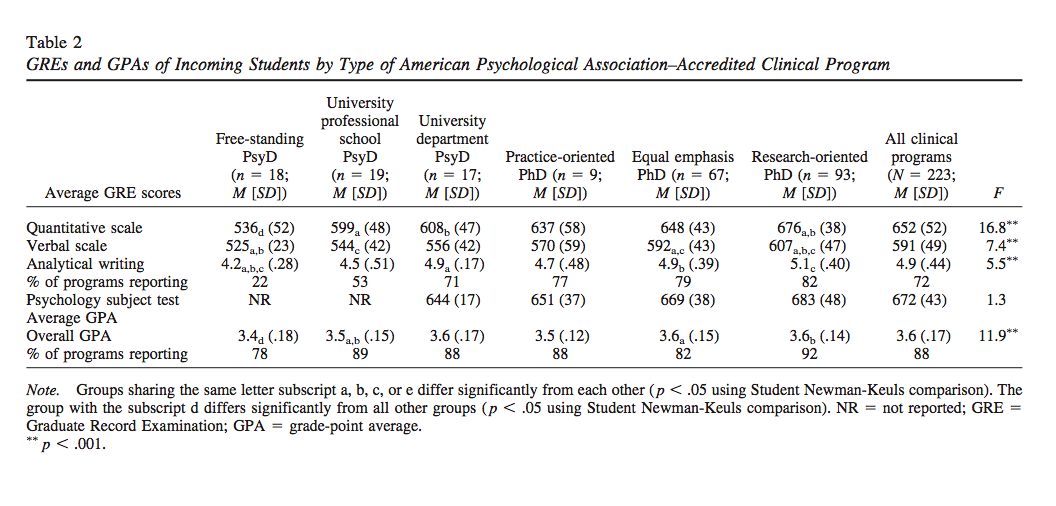 Applying and getting in
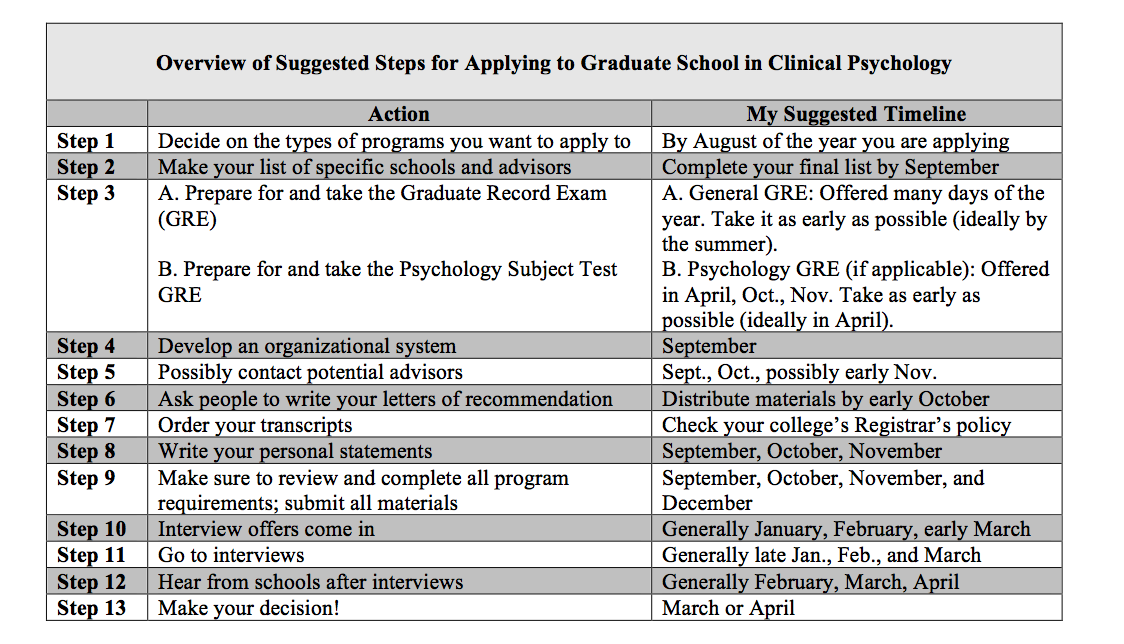 At least 1 year before you want to apply seek out research experiences.
Spring before you want to apply-–talk to mentors and advisors about whether this is the right time. Start to consider letter writers
Choukas-Bradley 2011
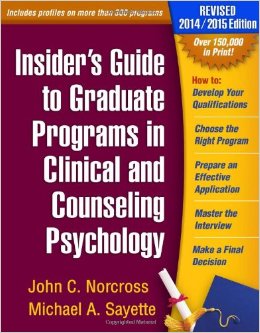 References and resources
American Psychological Association (2016). APA-Accredited Programs. Retrieved from:  	http://www.apa.org/ed/accreditation/programs/ 
Choukas-Bradley, S. (2011).  A Student’s Perspective on Applying to Graduate School in (Clinical) 	Psychology: A Step-by-Step Guide. Retrieved from: 	http://www.unc.edu/~mjp1970/TipsForApplyingToGradSchool.pdf
Goldling, J. & Lippert, A. (2016). Choosing between a PhD and PsyD: Some Factors to Consider. 	Retrieved from: https://www.psychologytoday.com/blog/careers-in-psych/201603/choosing-	between-phd-and-psyd-some-factors-consider
Norcross, J. C., Ellis, J. L., & Sayette, M. A. (2010). Getting in and getting money: A comparative 	analysis of admission standards, acceptance rates, and financial assistance across the 	research–practice continuum in clinical psychology programs. Training and Education in 	Professional Psychology, 4, 99-104. 
Norcross, J. C., & Sayette, M. A. (2014). Insider's Guide to Graduate Programs in Clinical and Counseling 	Psychology: Revised 2014/2015 Edition. Guilford Publications. 
Prinstein, M. (2012) Mitch’s Uncensored Advice for Applying to Graduate School in Clinical	Psychology. Retrieved from:  	http://www.unc.edu/~mjp1970/Mitch's%20Grad%20School%20Advice.pdf
Ph.D. in Experimental Psychology
Gerald Deehan, Ph.D.
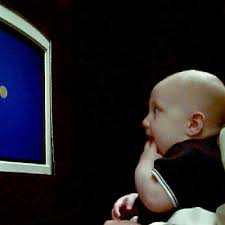 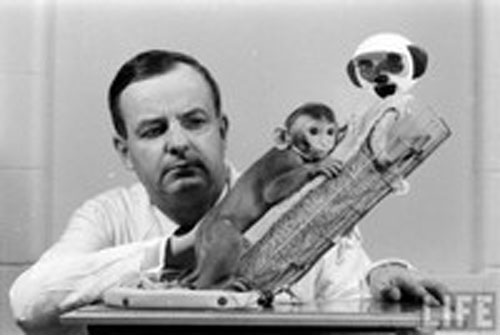 Behavioral Neuroscience
Hope is not lost!
  - Start researching programs as          	early as possible (know who 	you want/can to work with)
  - Don’t be afraid to move away
  - Research judging criteria –   	programs are different – 	what are your strengths?
Start as early as you can!
 - Intrinsic motivation
 - Research experience is great!
	Skill development
	Is this something you like?
	Letters of reference
 - Professional Networking
	Conferences
	     Get to know people in the field
	      Insider Info
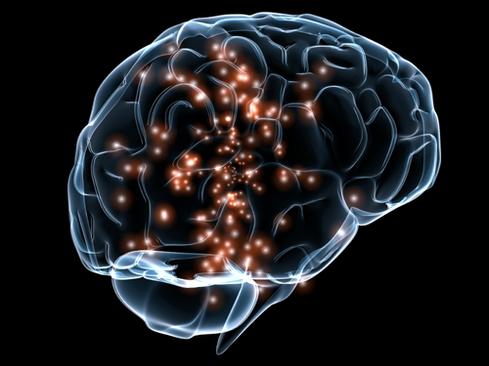 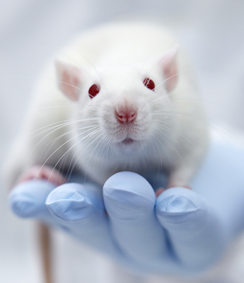 Master’s Degrees in Psychology
Master’s Options
M.A. or M.S. in diverse array of areas
Experimental
Clinical
Counseling
Forensic
Industrial/Organizational 
Social Work
This
What can you do with a Master’s?
Run a research lab
Work in the field of I/O psych (Master’s is often terminal degree for I/O)
Teach at community college or as adjunct professor at a university 
Get licensed as LPC/LPA, in some states
Have to be supervised by doctoral level provider
Work at a school, in some states
Not use the term “psychologist”
Benefits of a Master’s
Easier to “try out” a career path
Great gateway into a doctoral program
Build up some experience
May be all you need depending on what you want to do
Health Psychology
What is health psychology?
Health psychology is a branch of psychology that focuses on how mental, emotional, and social factors affect a person's physical well-being. This field, also sometimes referred to as medical psychology, also focuses on a patient's mental and emotional reaction to an illness or recovery from an illness.

Health psychologists study how patients handle illness, why some people don’t follow medical advice and the most effective ways to control pain or change poor health habits. They also develop health care strategies that foster emotional and physical well-being.
Types of health psychology
Clinical health psychology is an area of health psychology that focuses on treating individuals. Professionals pursuing clinical health psychology careers often focus on how an individual's lifestyle and behavior might affect his overall health. Clinical health psychologists will also usually work with individuals to help change bad habits or overcome lifestyle problems that may be affecting their physical health.

Pediatric school psychology utilizes principles of both school and health psychology to design interventions and preventions to improve  children’s health in schools, medical systems, private practice, or other areas; prepares school psychologists to meet the complex needs of children suffering from health-related disorders.
Types of health psychology
Community health psychology focuses on the health of a community as a whole. Individuals pursuing community health psychology careers will typically study the prevalence of diseases in certain communities, and what might cause them.
Occupational health psychology focuses on the individual's job and his overall state of health. Professionals working in this area might work with companies and businesses to help create happier and healthier employees. This might involve restructuring workplace policies or counseling individual employees.
Public health psychology is concerned with public and government health policies and programs. These types of professionals might work with low-income individuals, influence government health policies, or help organize public health awareness campaigns.
Where can a health psychologist work?
Primary care clinic
Specialty health clinics, such as a cancer, Huntington’s, or pain clinic
Inpatient medical hospital
Inpatient psychiatric hospital
Rehabilitation centers
Emergency rooms
Community health center
Community mental health center
Long-term residential care facilities
VA hospitals
Schools
Developmental evaluation centers
Businesses
Research centers
Universities
Educational requirements
Most careers require a doctorate, either Ph.D. or Psy.D.
Schools with a doctoral degree in clinical health psych:
http://cchptp.org/ 
ETSU (Clinical, rural primary care focus)
East Carolina University (Clinical, Pediatric School, and Occupational Health tracks)
UNC Charlotte (General, Clinical, and Community tracks)
University of Memphis (Clinical Health track)
For non-clinical health psych programs:
https://societyforhealthpsychology.org/training/programs/programs-in-health-psychology-non-clinical/
Earning Potential
The American Psychological Association’s 2009 salary survey found that health psychologists working in direct human services earned an average of $80,000 per year. Many who work in large universities or health systems earn more.
Dr. Nikki HiltonAssistant Professor of Psychology at ETSU – SeviervilleLicensed PsychologistDoctorate in Counseling Psychology at University of Tennessee - Knoxville
What is Counseling Psychology?
Formalized as a profession in the 1940s and 50s.

Grew from the field of Personnel and Guidance. 

Emphasis is on overall well-being throughout the lifespan.

Focus more on "non-clinical" population; i.e., people without serious or persistent mental illnesses.
What do Counseling Psychologists do?
Employed in college/university counseling centers; mental health agencies; academic settings, both in research and teaching; independent practice; health care settings and hospitals (e.g., Veterans' Administration); organizational consultant groups; industrial and business settings; etc.

Licensed for independent practice in all 50 states.
What is the difference between a Clinical Psychologist and a Counseling Psychologist?
History: clinical psychologists studied disturbances in mental health, whereas counseling psychologists' provided vocational guidance. 

Often perform similar work as researchers and/or practitioners and may work side by side.
 
Research conducted and published in counseling literature is oriented toward people without serious or persistent mental illnesses; focus on multicultural issues and social justice.

More similarities than differences.
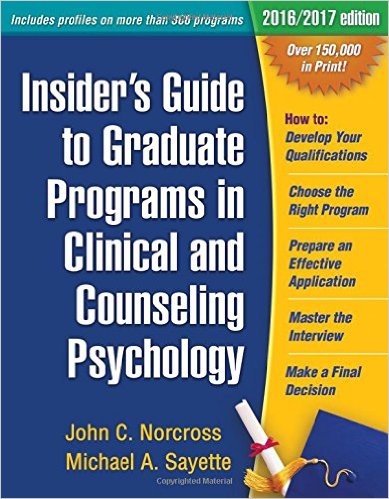 How do I choose?
Why do you want to go to grad school?
What would you like to explore as a career?
Have you explored these careers? 
Volunteering, jobs, internship 
http://whatcanidowiththismajor.com/major/psychology/
https://www.onetonline.org/
Do you need to be funded?
Where do you want to live?
Do your research: Look up programs online (courses you take, internship stats, etc.); read about the cities (cost of living, climate, crime rates, etc.); contact programs with questions.
Apply to both (I did), including masters as well as doctorate programs.